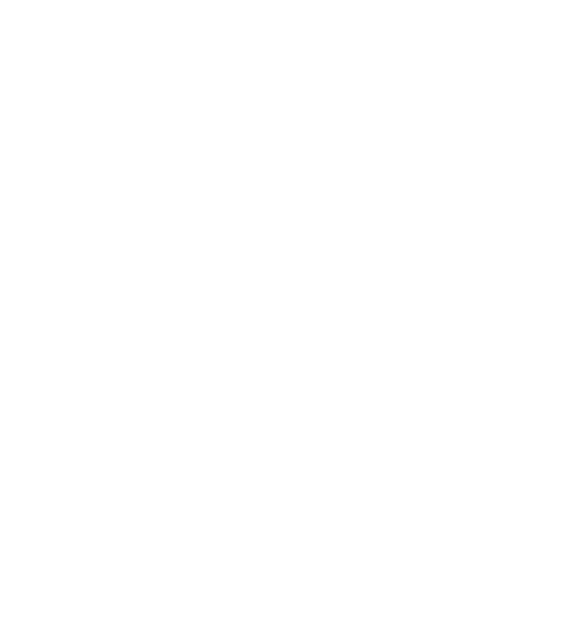 ENGAGING HUMANITIES
Fall Campus Conversation
Reimagining Readiness

11/9/22
Opening Pair Discussions
In your pairs… [5 minutes]
Introduce yourselves: name, role at UP, how long you’ve been at UP
Discuss and debate the following statements with your partner:
a) Liberal arts courses must participate in career readiness; even a course such as “The Bible, Past and Present” needs to make explicit connection to career preparation.
OR
b) No--at bottom, the liberal arts are and should continue to be about intellectual development and learning for its own sake.
Come to an agreement about which statement you side with and settle on one good reason for your choice.
Introductions
Briefly introduce yourself: 
Name, pronouns if desired, and role at UP
Share the statement you most agreed with and your reason
a) Liberal arts courses must participate in career readiness; even a course such as “The Bible, Past and Present” needs to make explicit connection to career preparation.
b) At bottom, the liberal arts are and should continue to be about intellectual development and learning for its own sake.
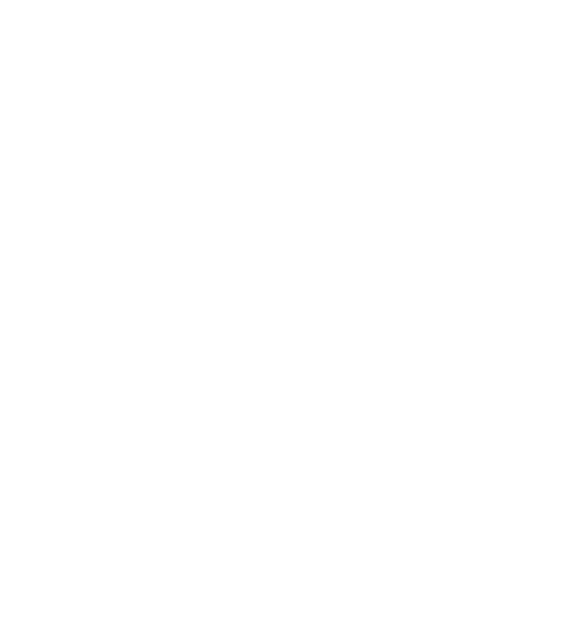 How do you feel that your college experience did or didn’t “ready” you for what you are doing now? Or, if you are a student, do you feel that college is readying you for what comes after graduation?
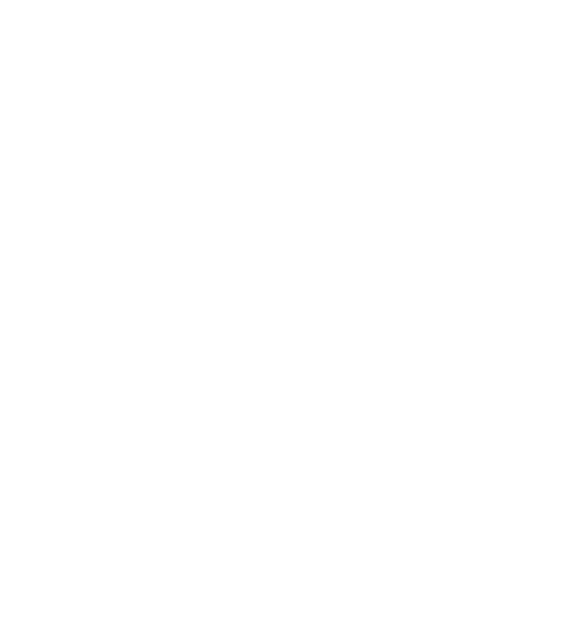 Given how we've talked about career readiness and college, what is that conversation missing? Are there other kinds of readiness that seem important?
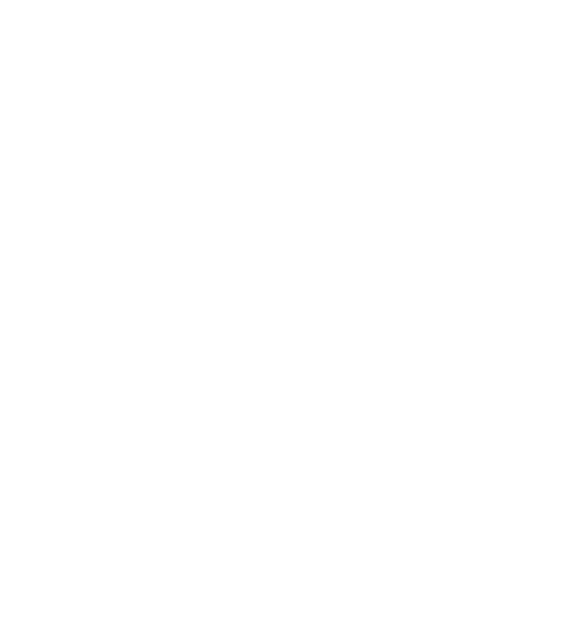 Back in your pairs, take a few minutes to expand on your responses. [5 min]
No matter where you are in your life, do you feel ready for the next stage of your life? If so, what do you think has helped make you ready? If not, what do you feel is missing? 
 
What else IS readiness—what does it mean besides “career” readiness?
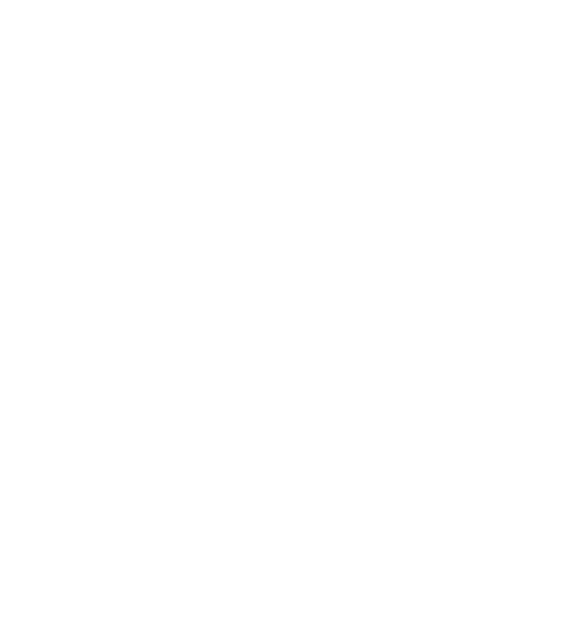 What came up in conversation with your partner?
How do (or don’t) we continue to cultivate readiness after schooling is complete?
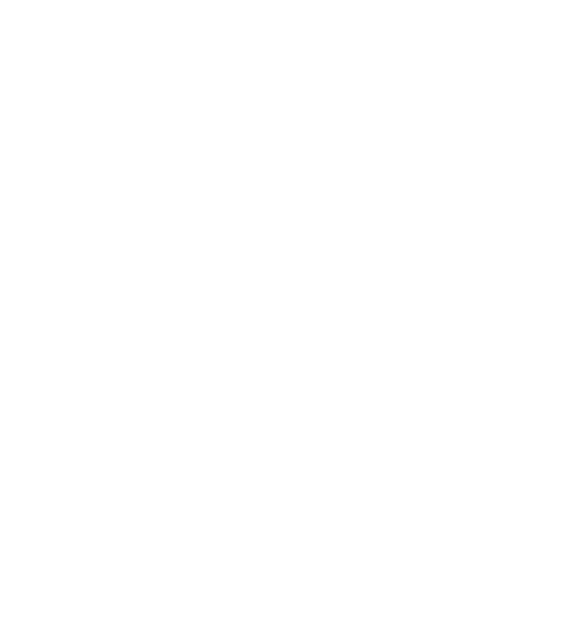 What needs to change in the university or the world to prioritize the kinds of readiness that we’ve been talking about here?
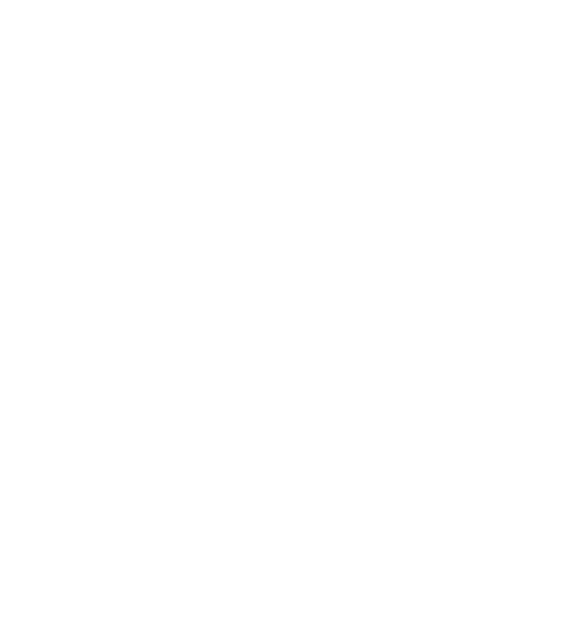 Close Out:
Reflecting on the last 90 minutes, how would you sum up in one word your experience of this conversation?
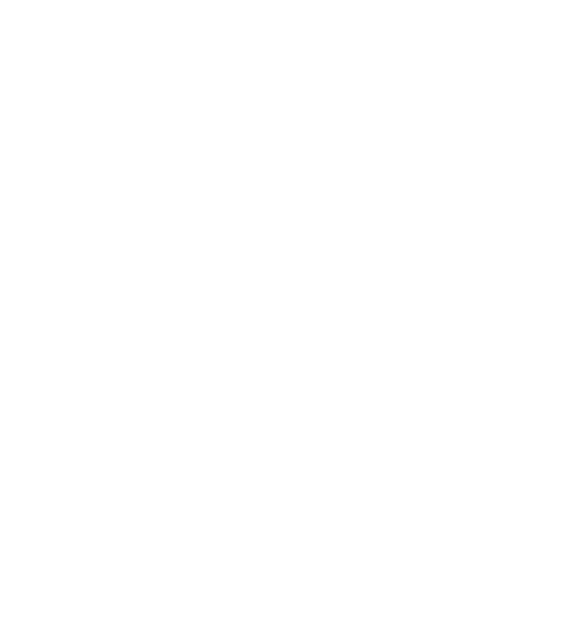 Thank you for participating today!
Special thanks to our behind-the-scenes help--PRF fellows Sarah James and Marley Chavarria.
Be on the lookout for more PRF Engaging Humanities events next semester.